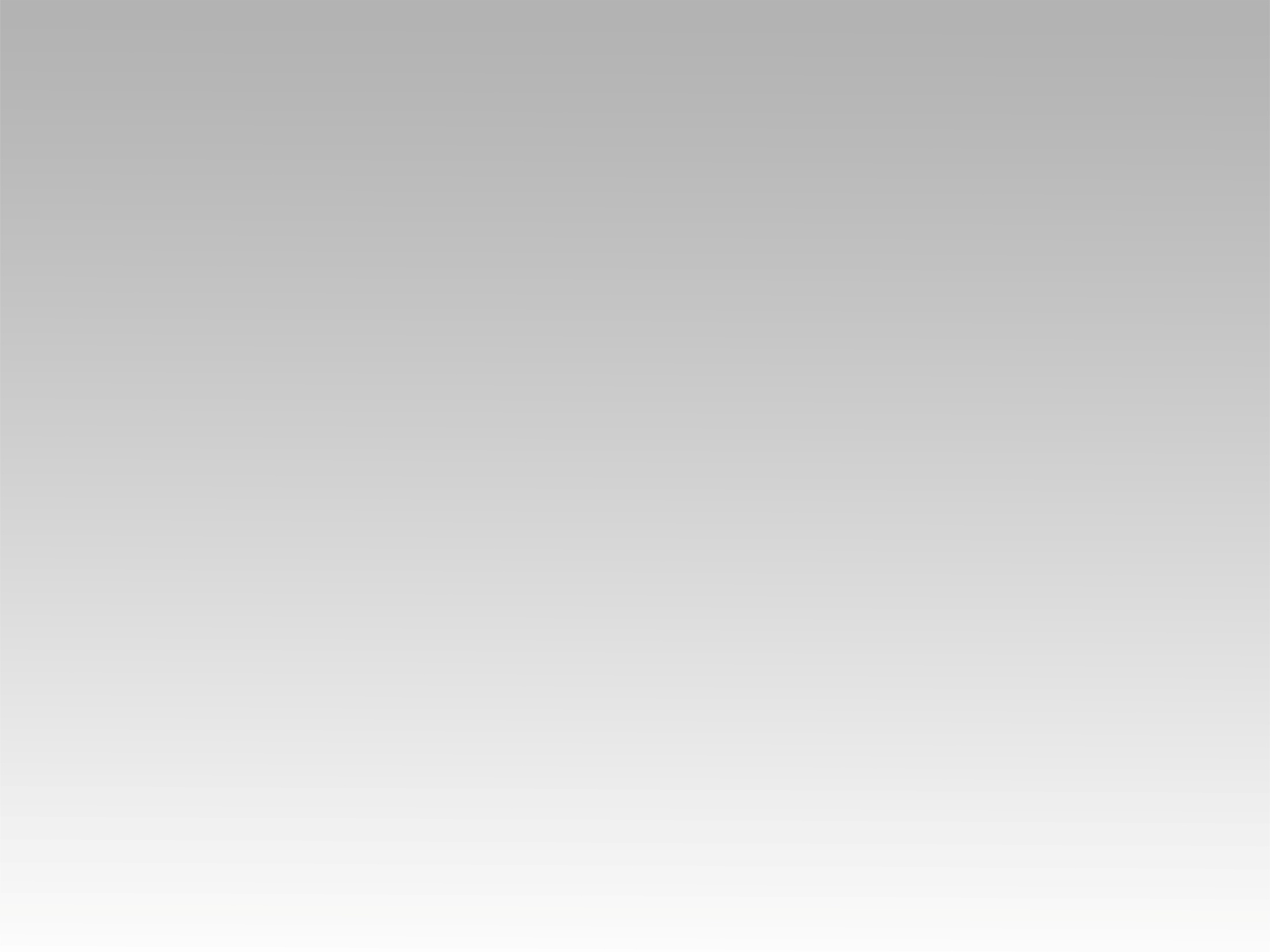 تـرنيــمة
مين اللي يقدر يحول
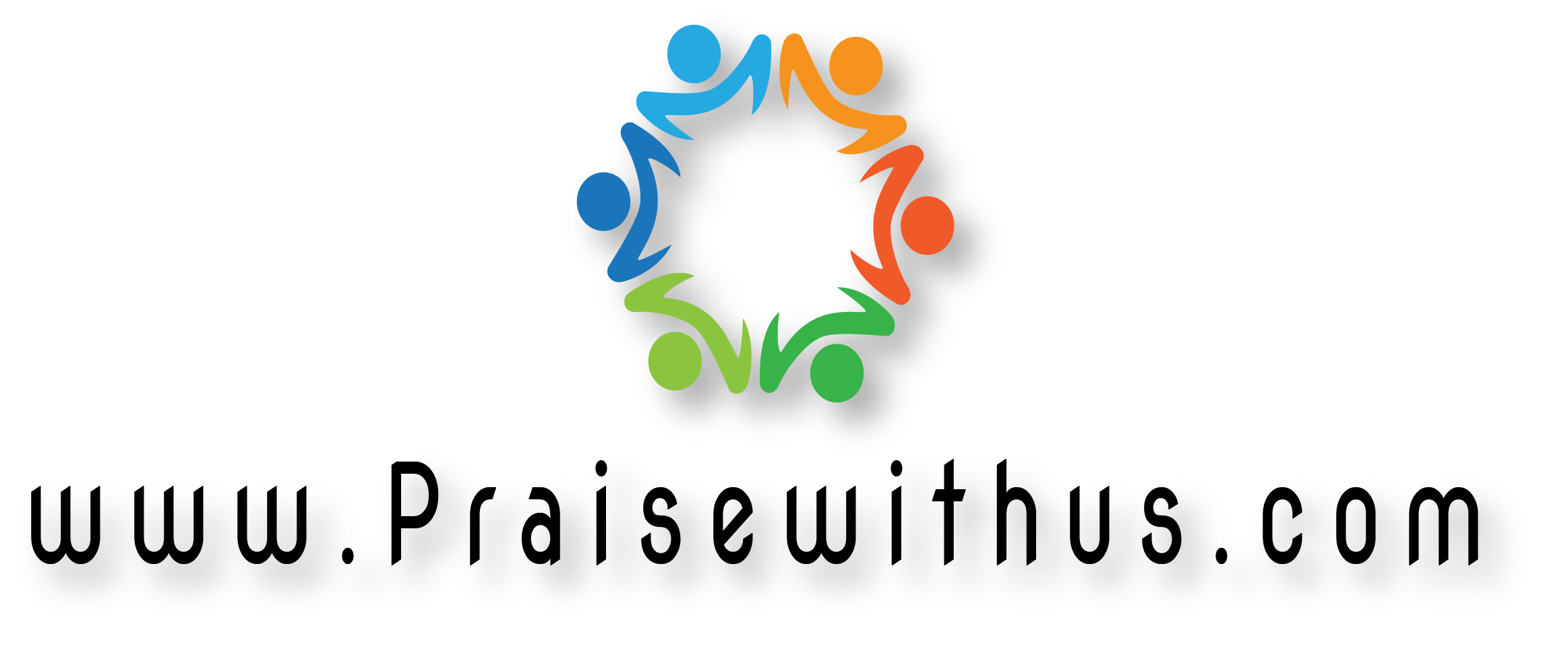 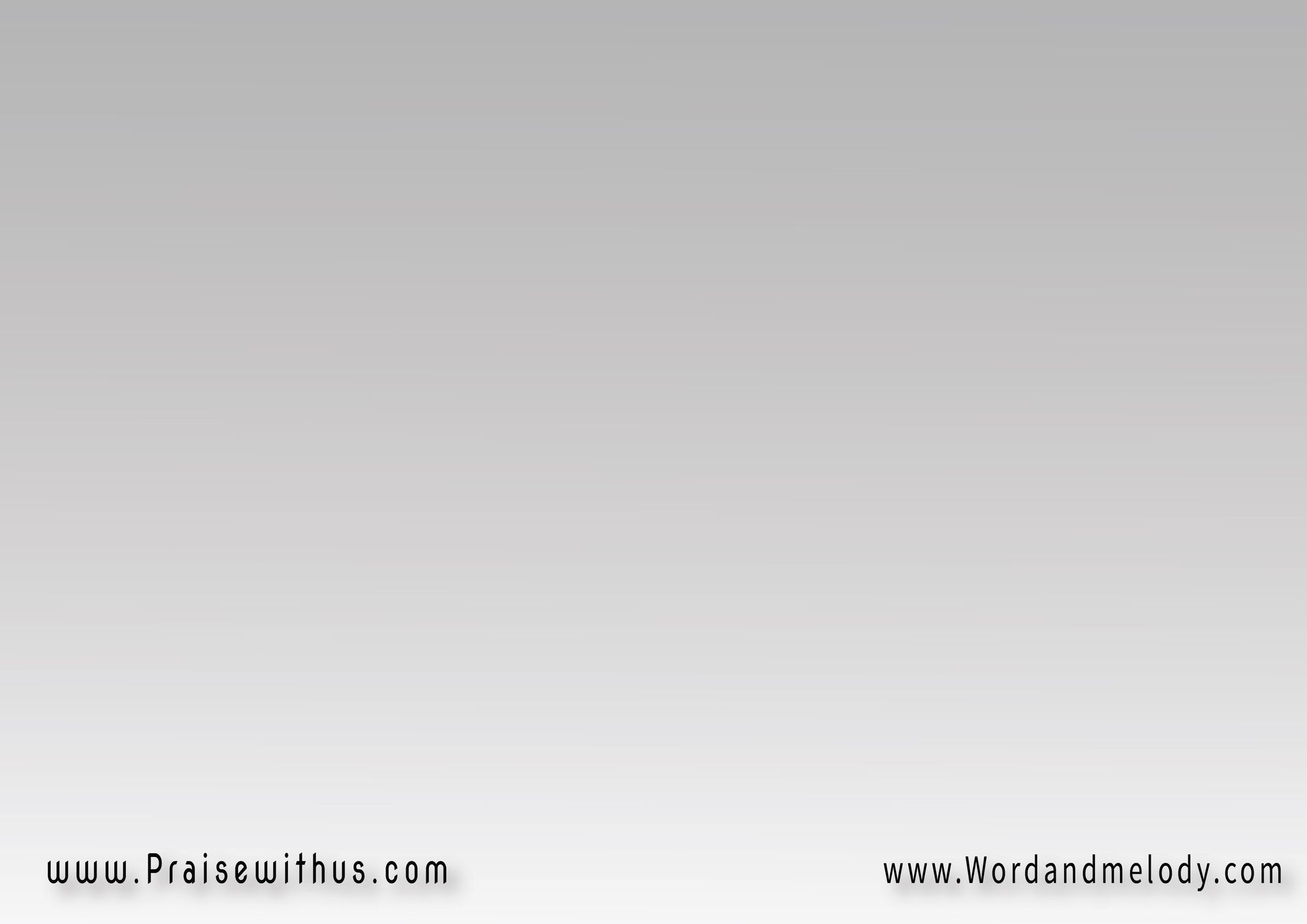 مين اللي يقدر
يحول الليل نهار
مين في الصحراء بيفجر
ينابيع تفيض أنهار
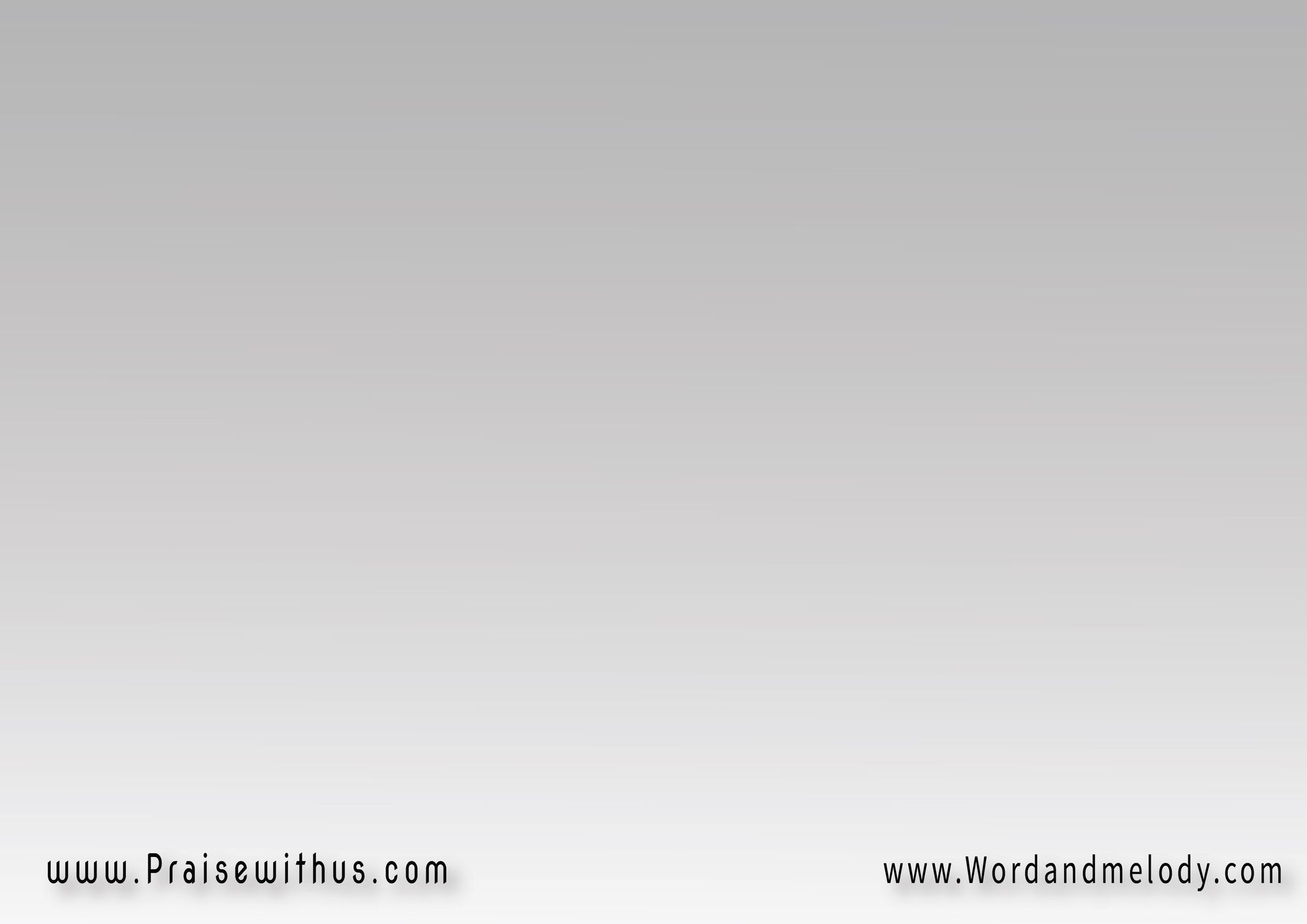 وبكلمة واحدة منه
تبقى الجبال سهول
وينادي على العظام "قومي"
فتقوم زي ما يقول
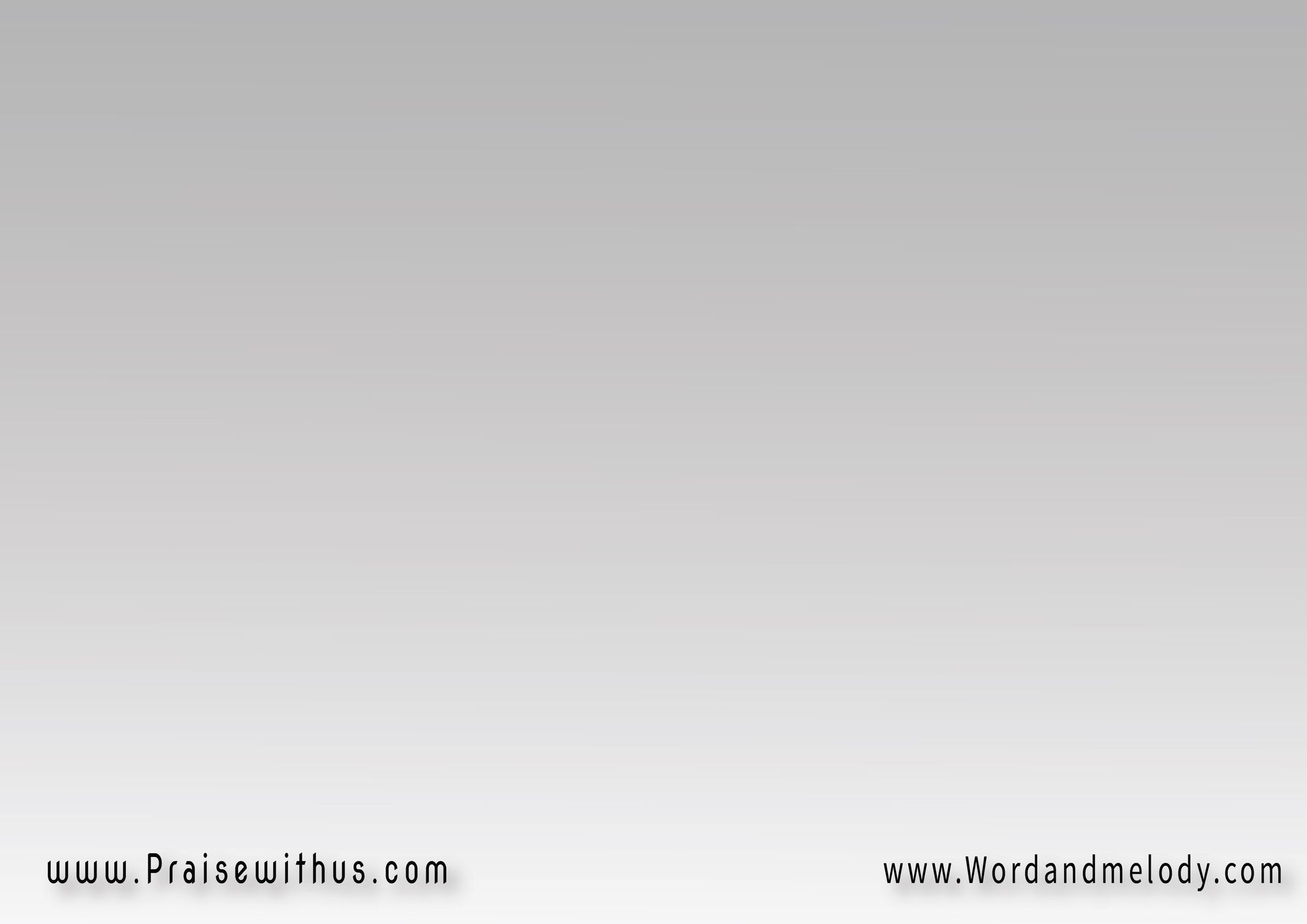 مفيش غيرك يسوع
مفيش غيرك إله
تقدر على كل شئ
صالح يا الله
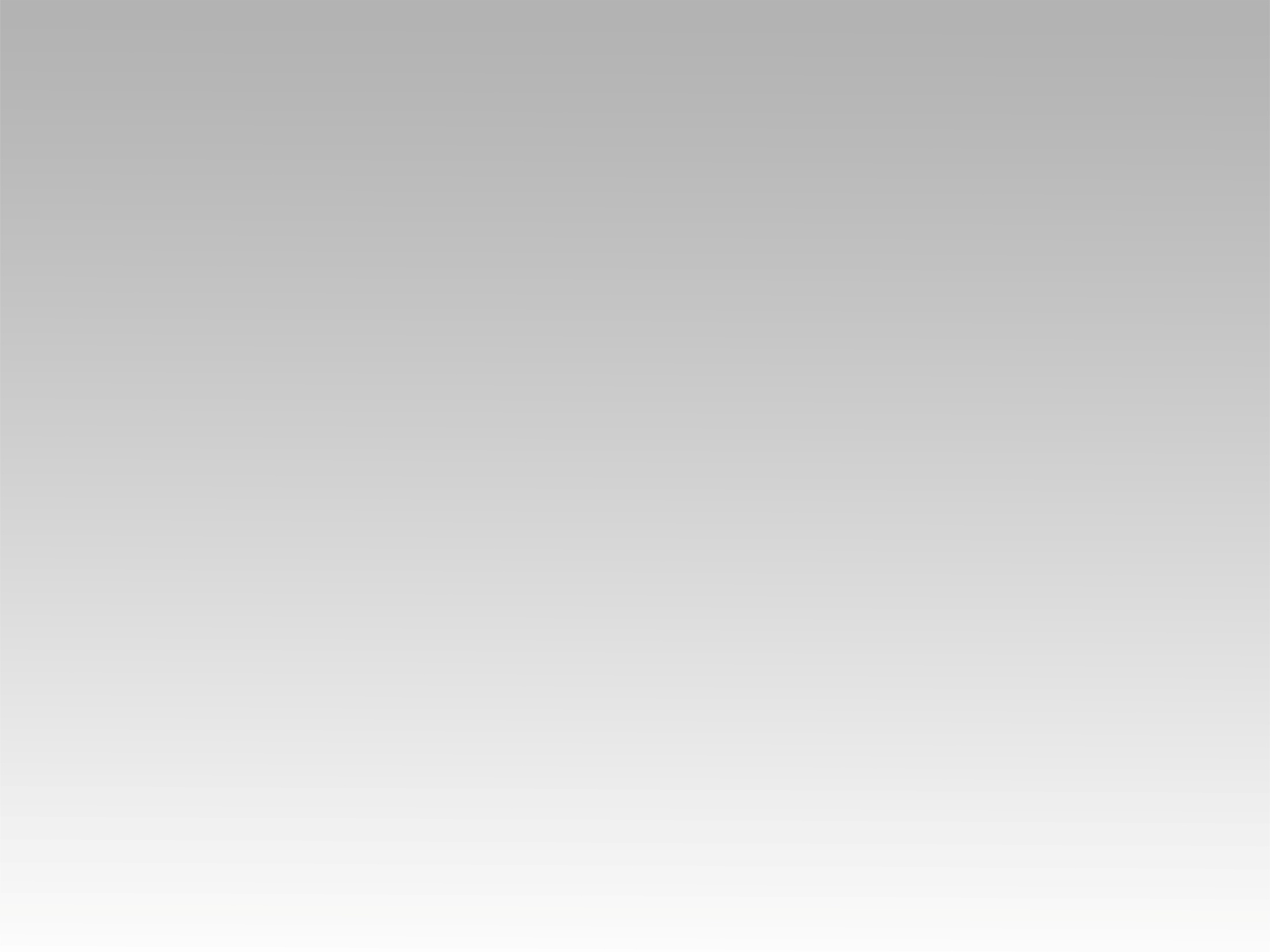 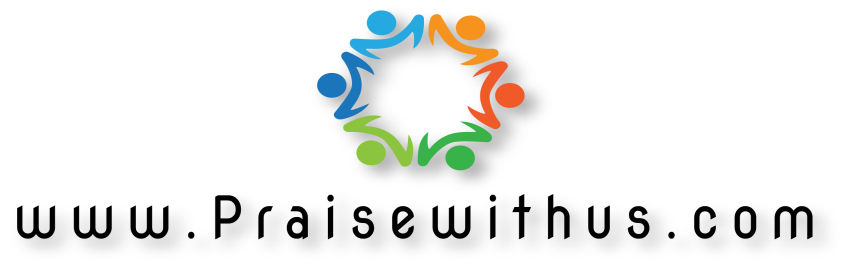